Ethics Proposal
Policy & Procedures Task Force Members:
Shaun Blaser – NW 
Andrea Rice – MO
Kevin Otte – OH
Jennell Eck McHenry – Mid Atlantic
Isaac Anderson - MN
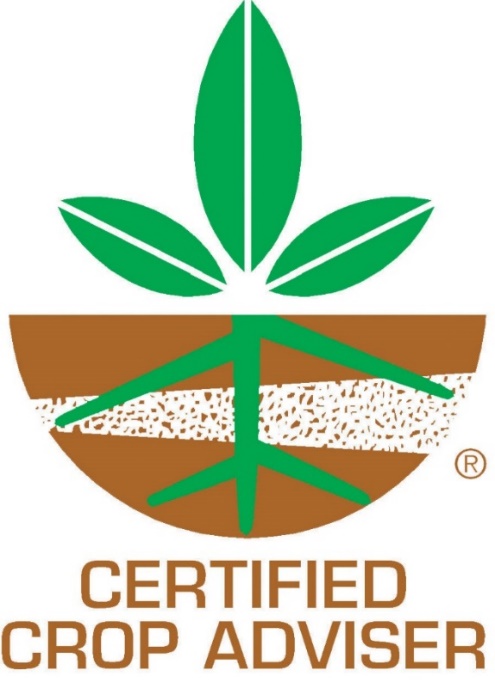 Proposal:  Add an Ethics component to                   CEU requirementsWhy:  Validates the credibility of the CCA program
Require 1 hour/CEU Cycle
Included within the 40 CEUs currently required
Available on-line or via a pre-approved in person/virtual curriculum put together by a local, state or provincial board
Implement in January 2026 to allow time to develop materials